Work report
Miao NanNan
2017.05.18
track
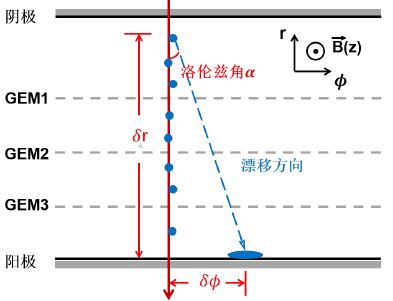 Drift
5mm
Transfer1
2mm
Transfer2
Induction
Distribution of electrons (end point)in r direction
Cathode
Simulation：

Magnetic field is 1Tesla
Avalanche simulation：AvalancheMicroscopic
Gas mixture：
    Argon 90%+iC4H10 10%
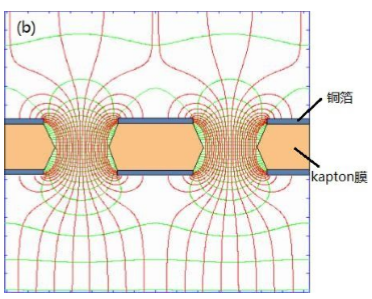 Copper
Kapton
Anode
2mm
2mm
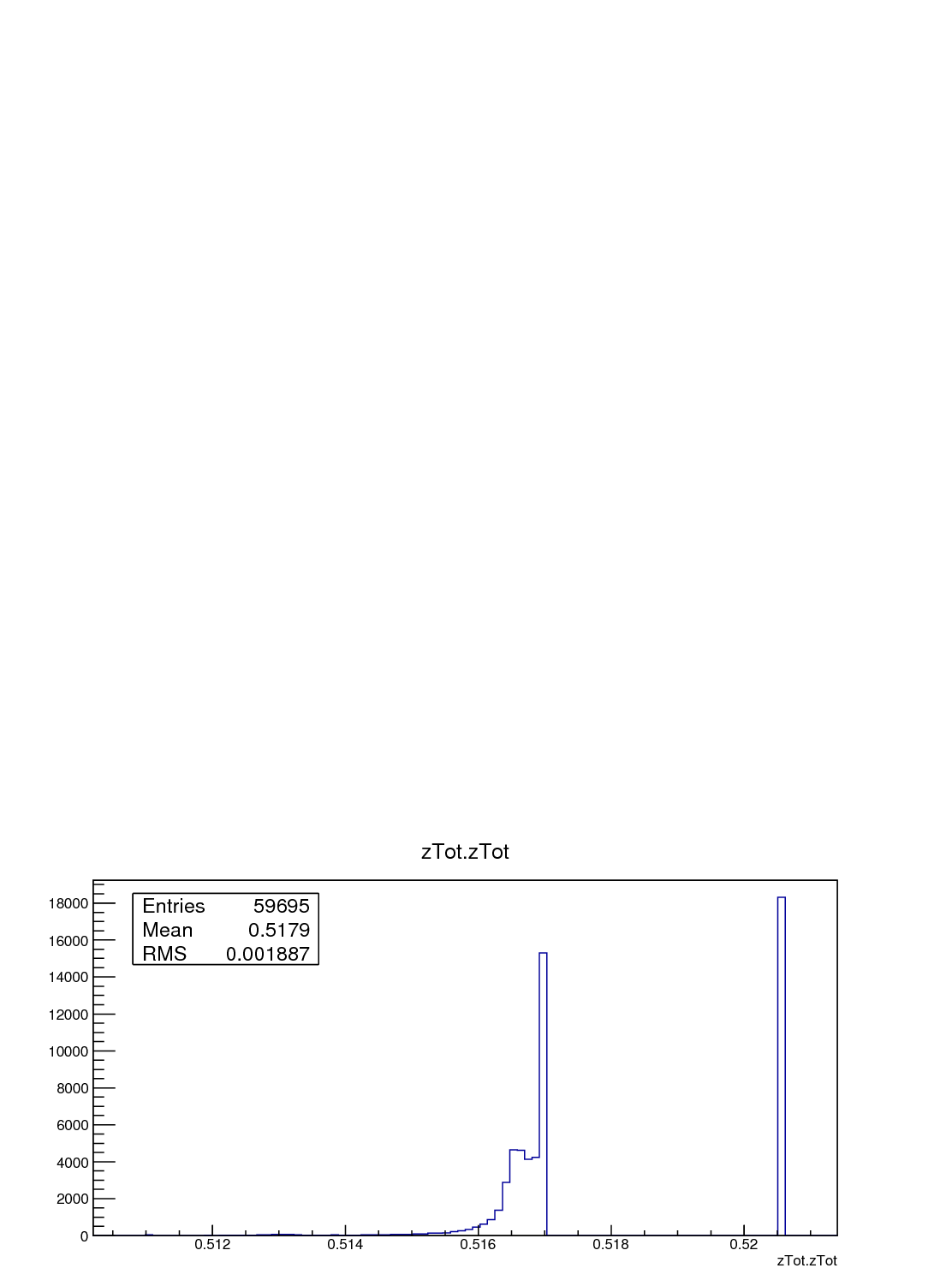 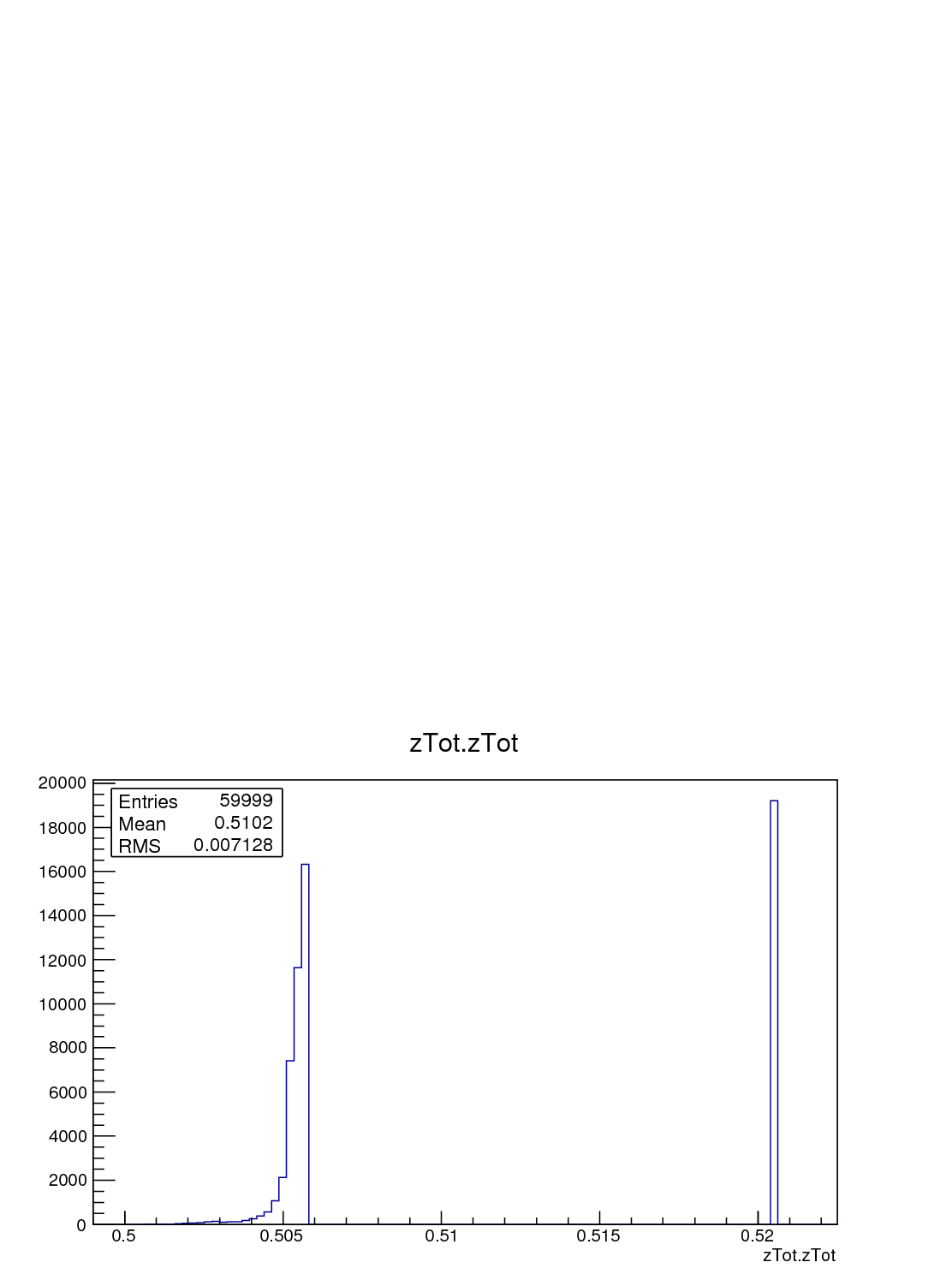 x
Lia’ geometry
Simulate 2000 electrons of each Gem separately.
Gain
Gem1
Lia’ geometry
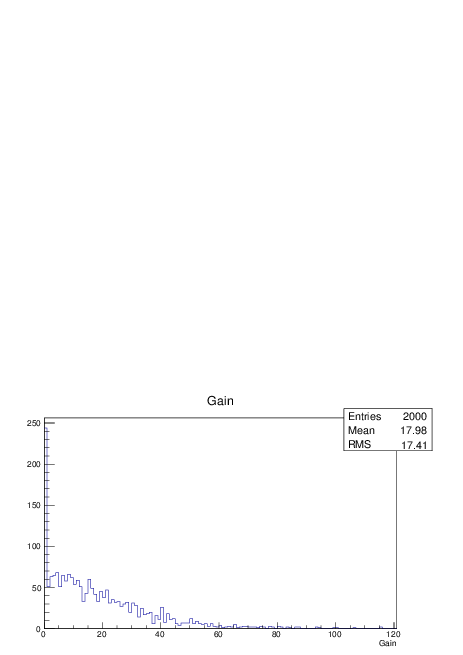 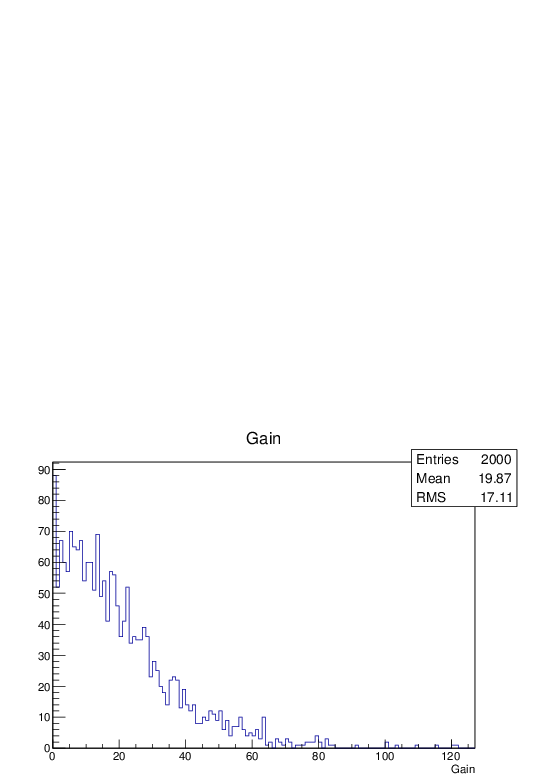 Percentage is about 12.2%
Only produce one electron and it do not get through the Gem hole. Percentage is about 4.4%
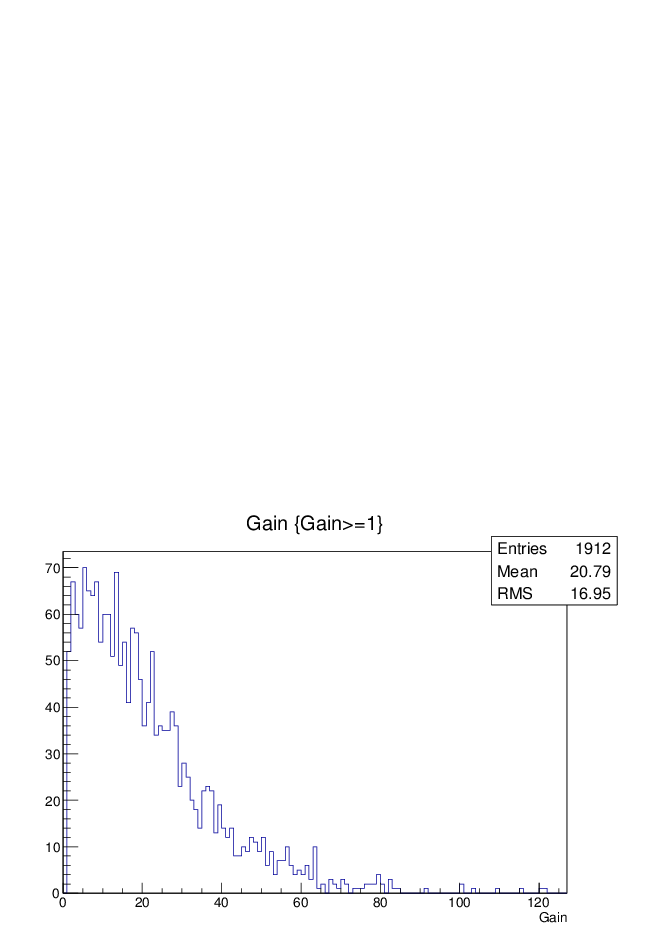 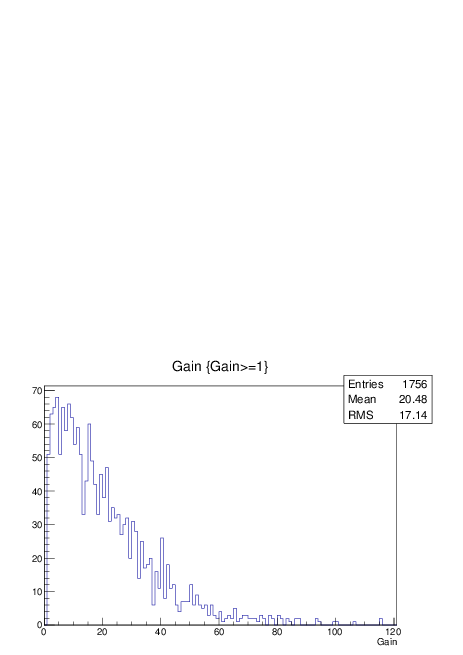 Gain
Lia’ geometry
Gem2
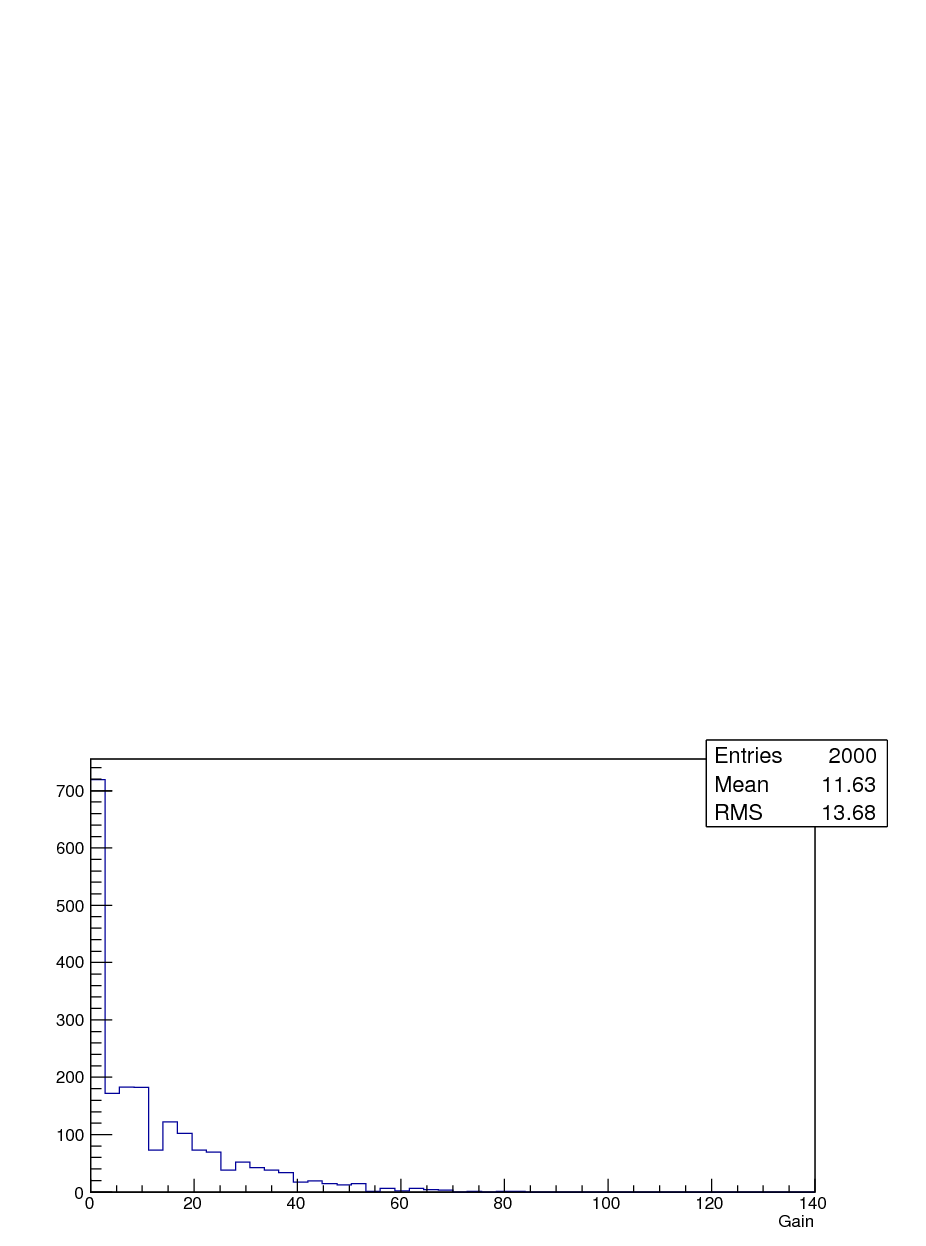 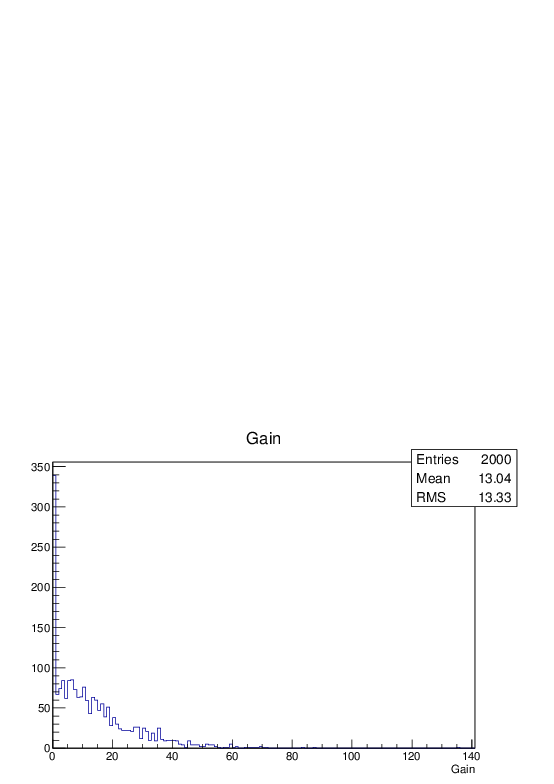 Percentage is about 30.1%
Percentage is about 17.0%
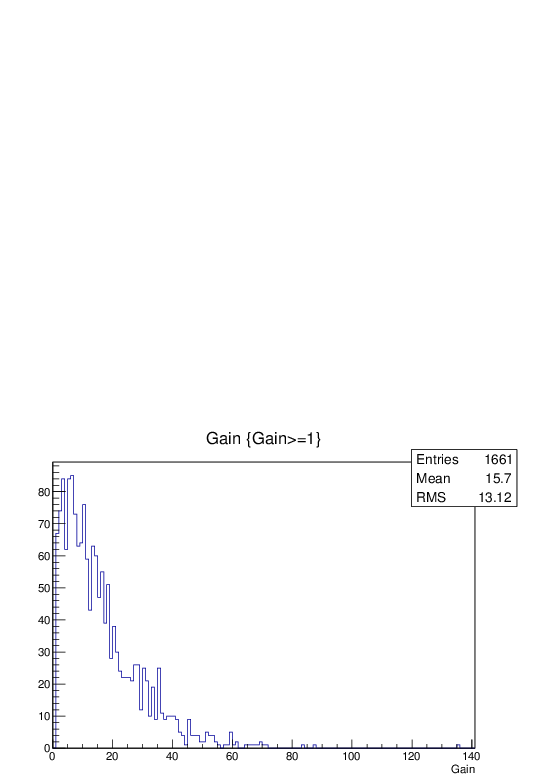 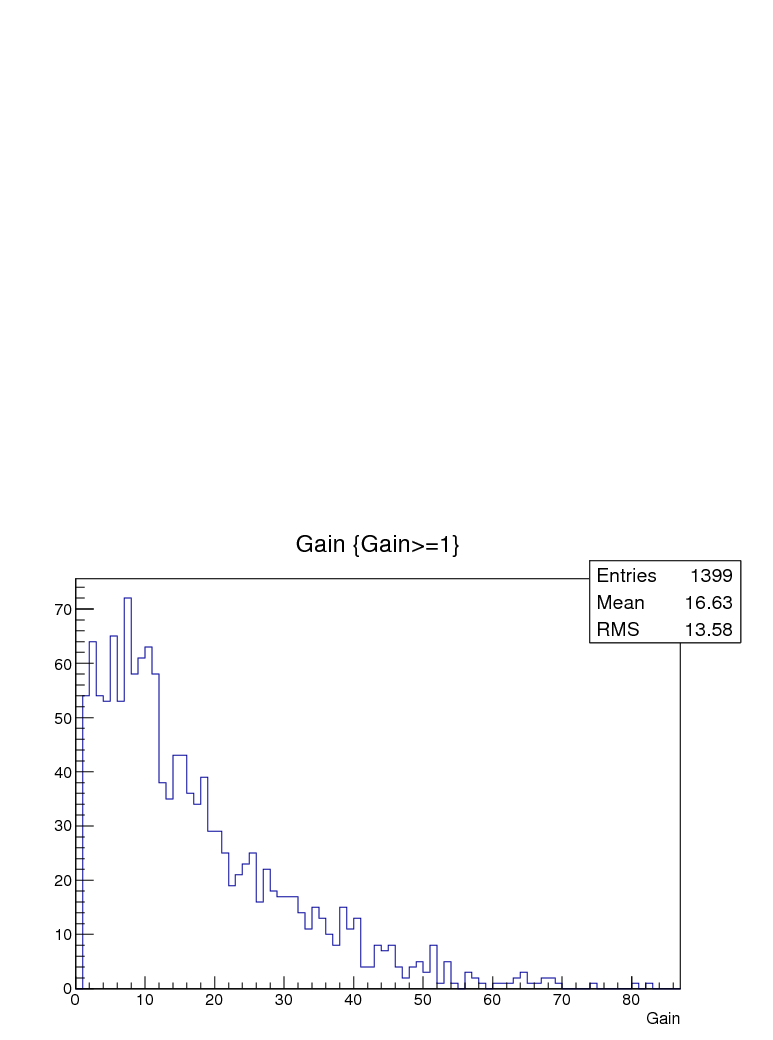 Gain
Lia’ geometry
Gem3
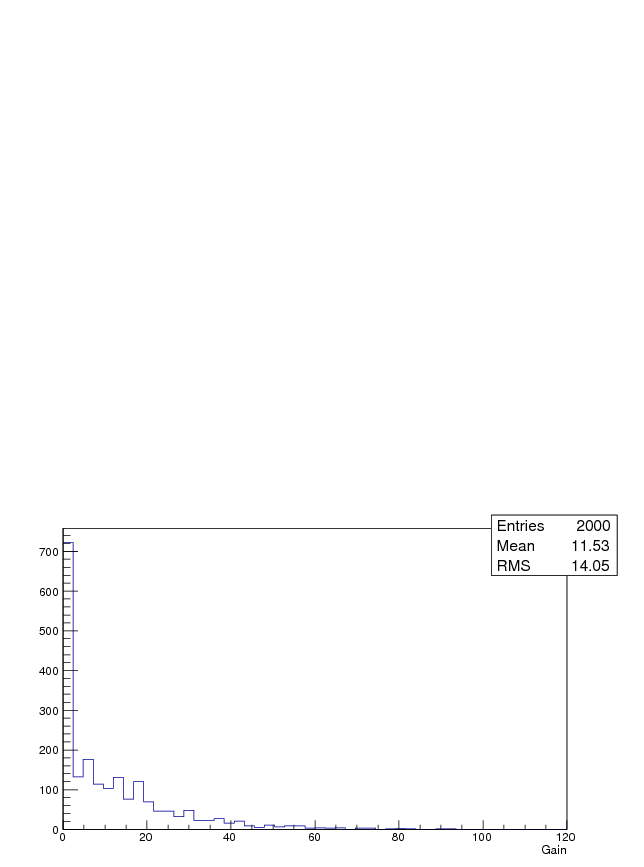 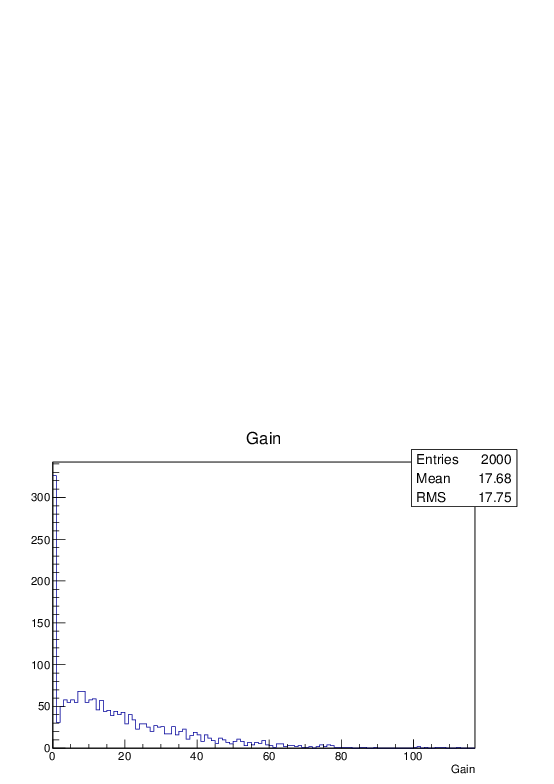 Percentage is about 29.4%
Percentage is about 16.3%
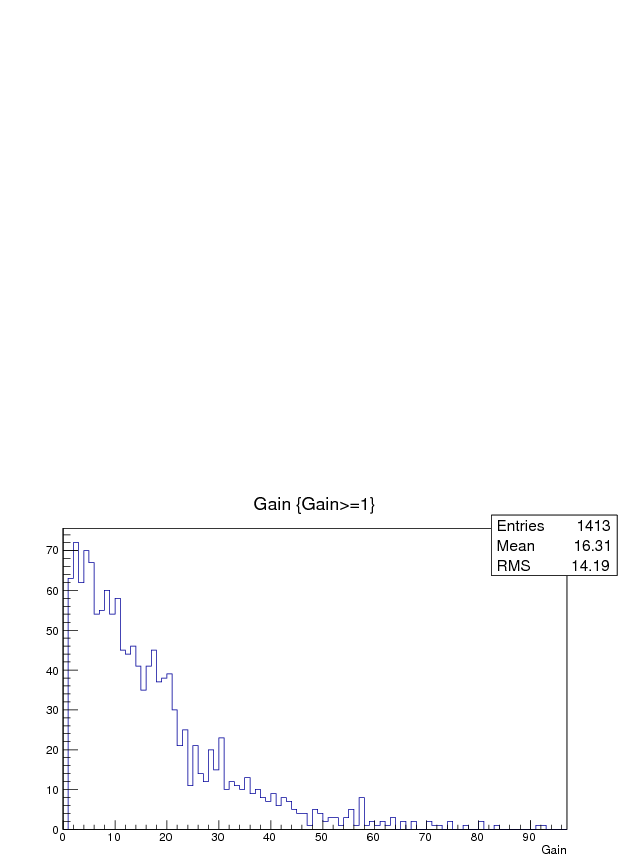 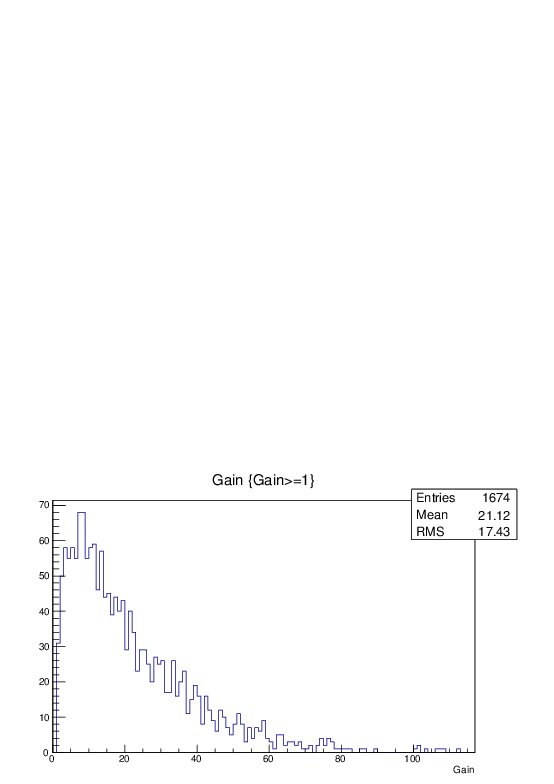 Avalanche shift(mean) and size(RMS)
Simulate 2000 electrons from 150um before Gem1 to 150um after Gem1
Avalanche shift in 𝜙 direction
Avalanche size in 𝜙 direction
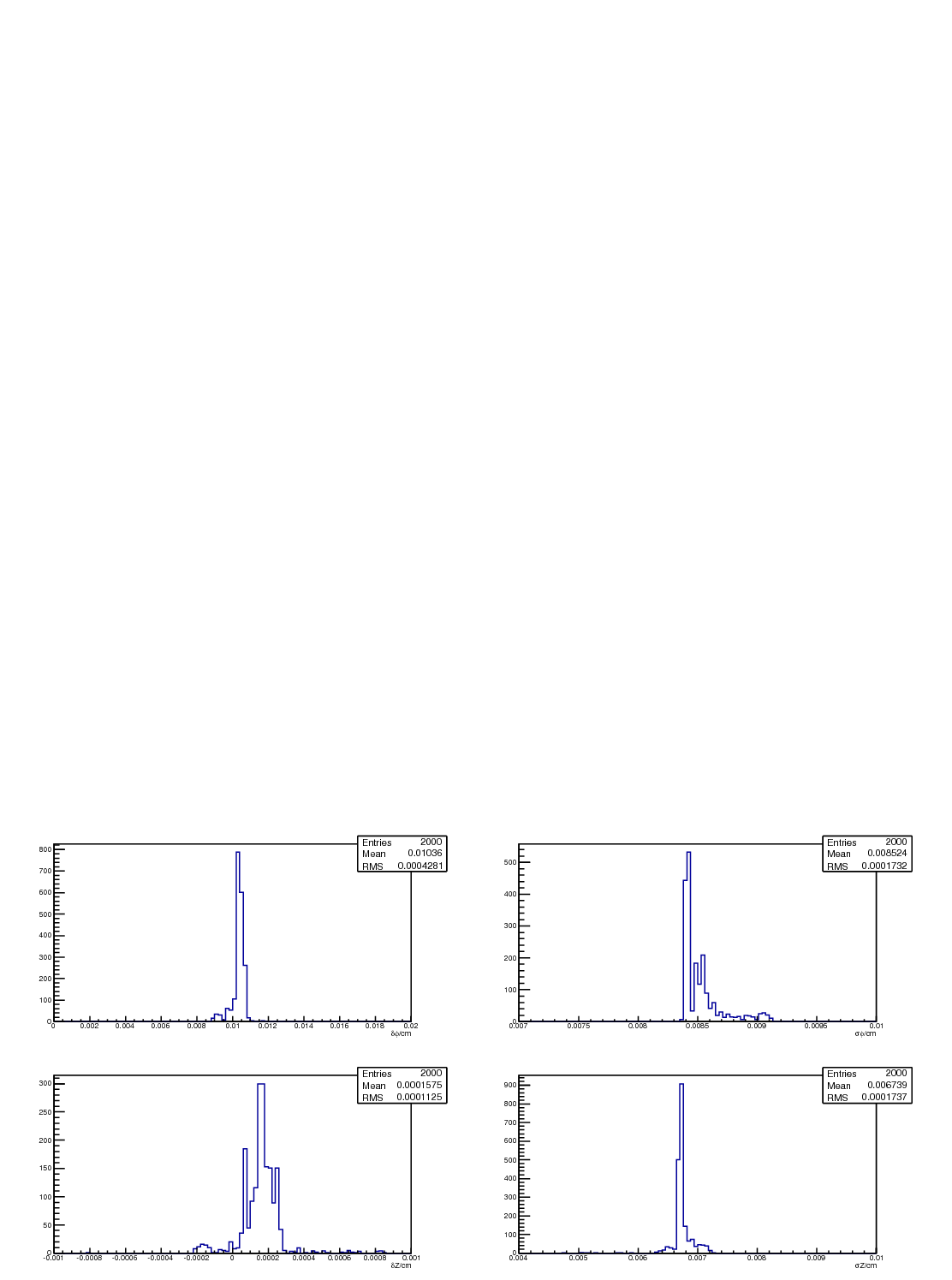 Avalanche shift in Z direction
Avalanche size in Z direction
Avalanche shift(mean) and size(RMS)--lia’s geometry
Simulate 2000 electrons from 150um before Gem1 to 150um after Gem1
Avalanche shift in 𝜙 direction
Avalanche size in 𝜙 direction
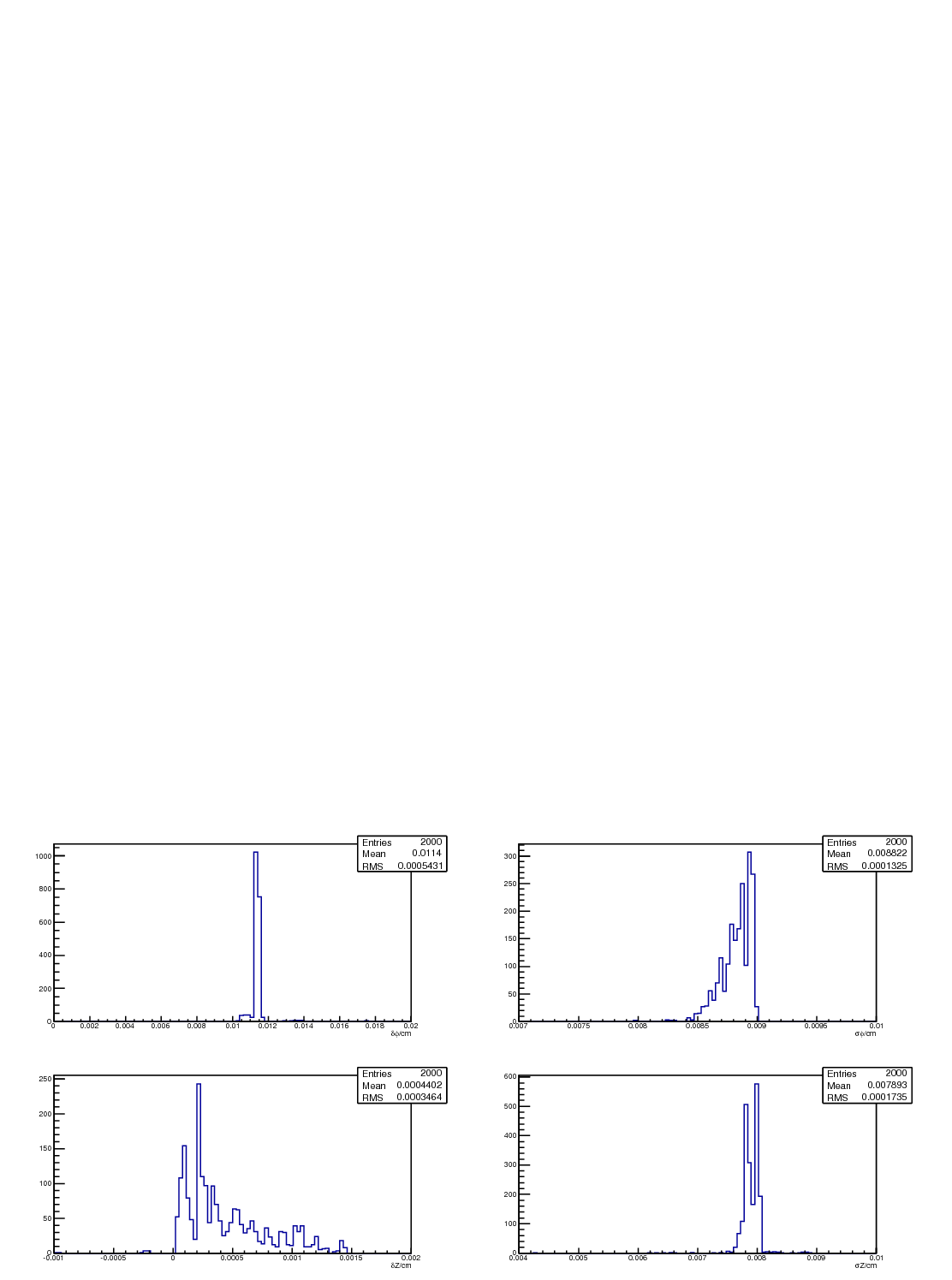 Avalanche size in Z direction
Avalanche shift in Z direction
Avalanche shift(mean) and size(RMS)
Simulate 2000 electrons from 150um before Gem2 to 150um after Gem2
Avalanche shift in 𝜙 direction
Avalanche size in 𝜙 direction
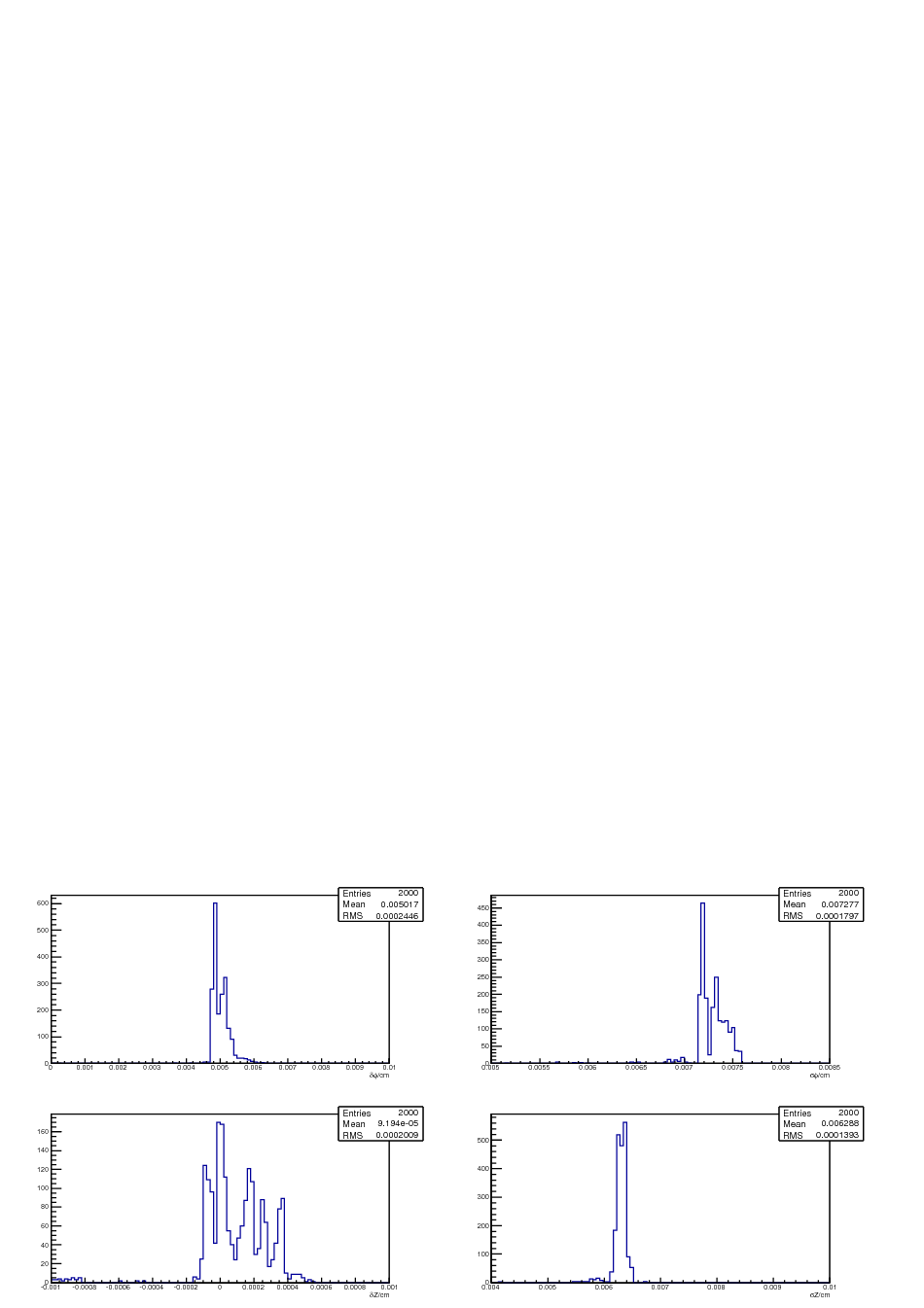 Avalanche shift in Z direction
Avalanche size in Z direction
Avalanche shift(mean) and size(RMS)--lia’s geometry
Simulate 2000 electrons from 150um before Gem2 to 150um after Gem2
Avalanche size in 𝜙 direction
Avalanche shift in 𝜙 direction
Avalanche shift in Z direction
Avalanche size in Z direction
Avalanche shift(mean) and size(RMS)
Simulate 2000 electrons from 150um before Gem3 to 150um after Gem3
Avalanche size in 𝜙 direction
Avalanche shift in 𝜙 direction
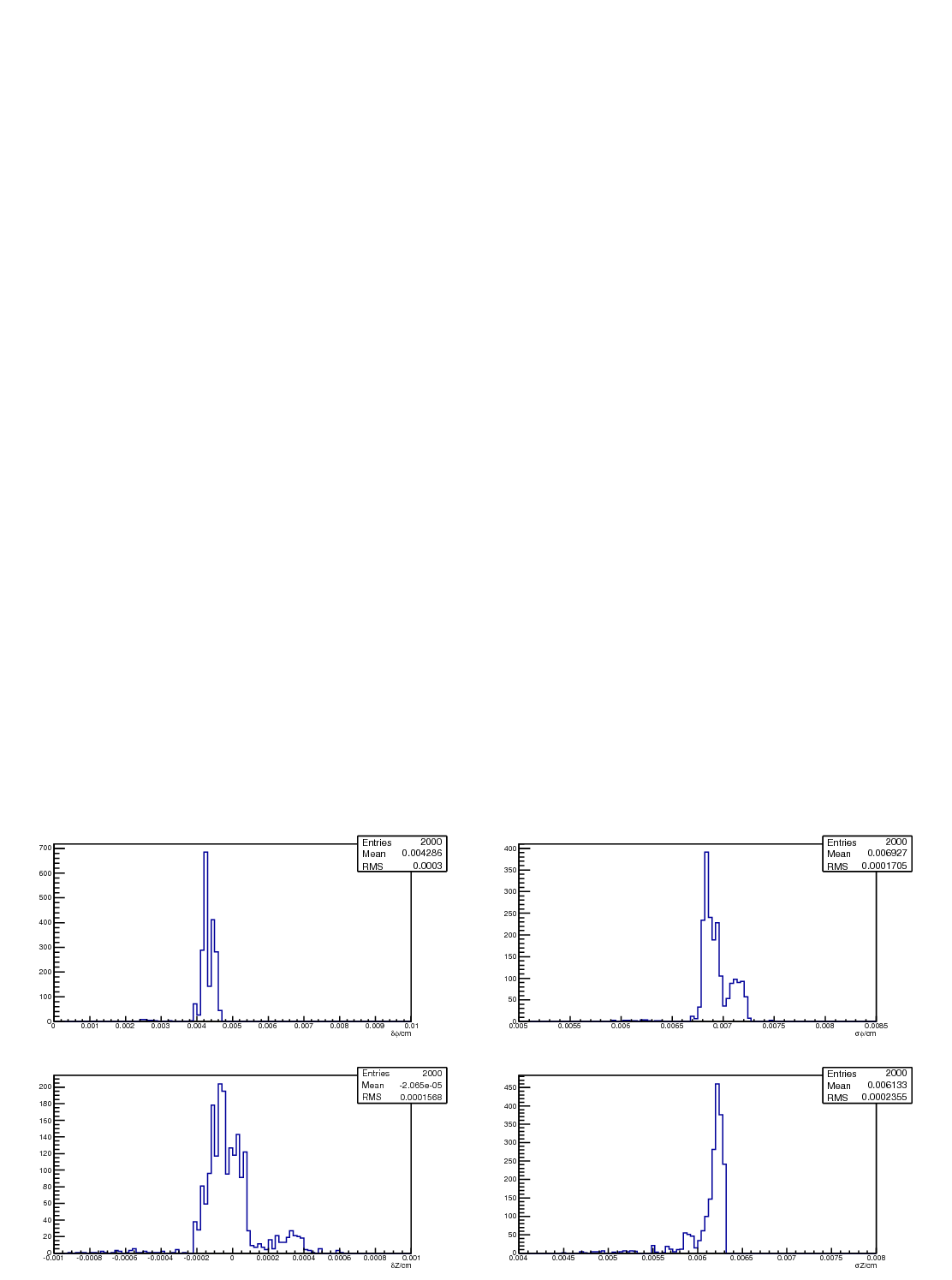 Avalanche size in Z direction
Avalanche shift in Z direction
Avalanche shift(mean) and size(RMS)--lia’s geometry
Simulate 2000 electrons from 150um before Gem3 to 150um after Gem3
Avalanche shift in 𝜙 direction
Avalanche size in 𝜙 direction
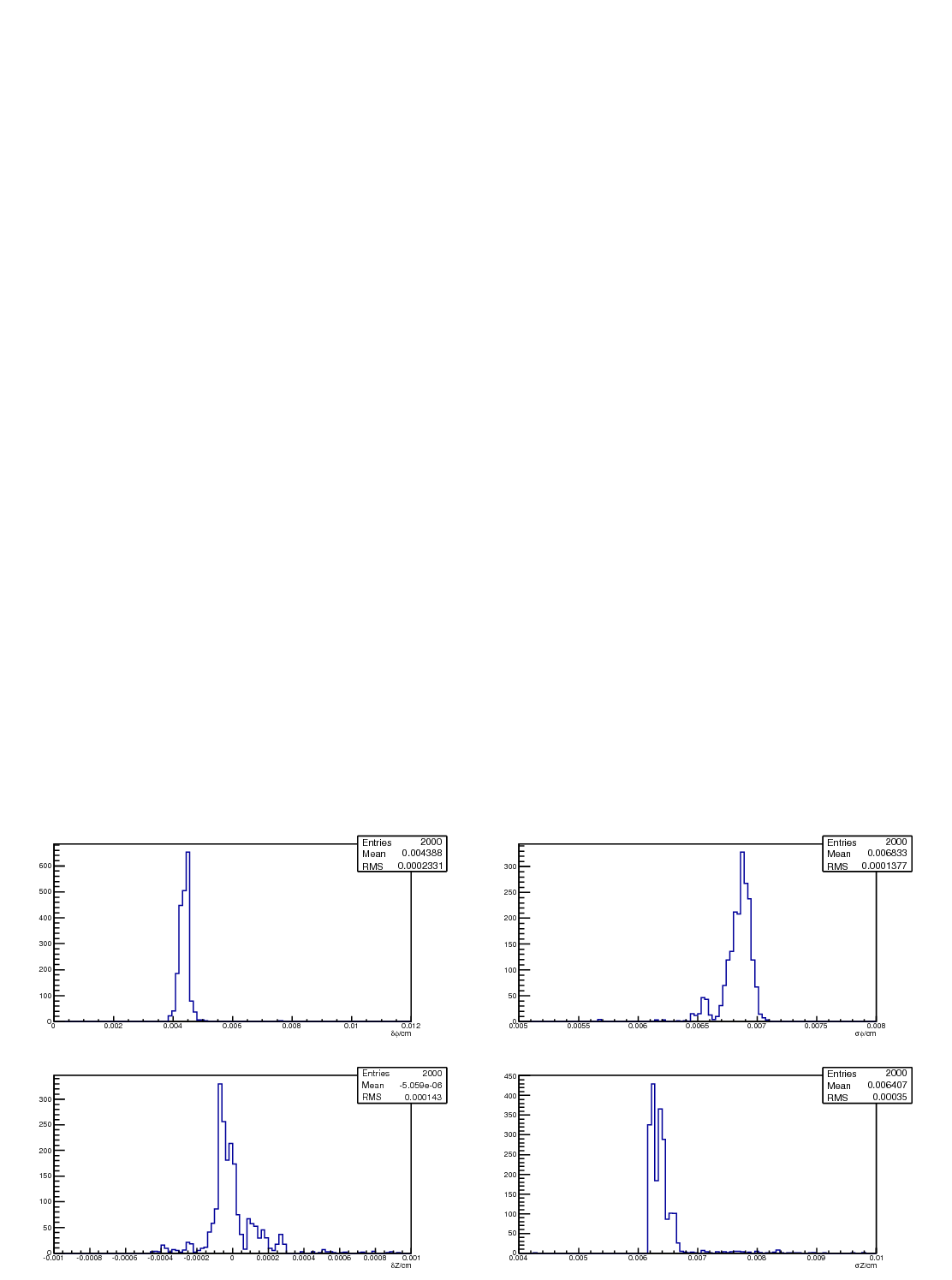 Avalanche shift in Z direction
Avalanche size in Z direction
Question??
Distribution of electrons (end point)in r direction with different gas mixture.
AvalancheMicroscopic 
Argon 90%+CO2 30%
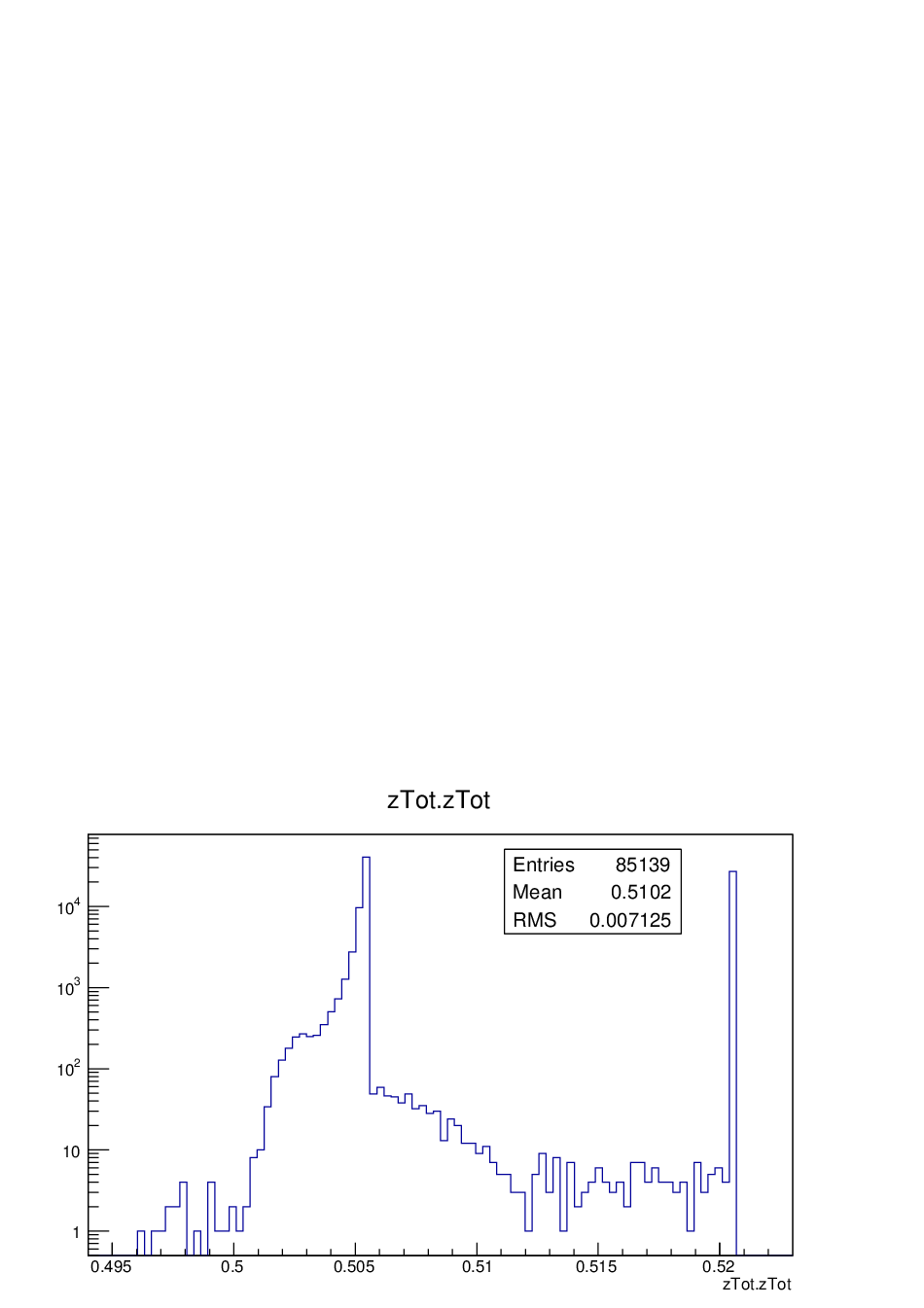 AvalancheMicroscopic 
Argon 90%+CO2 10%